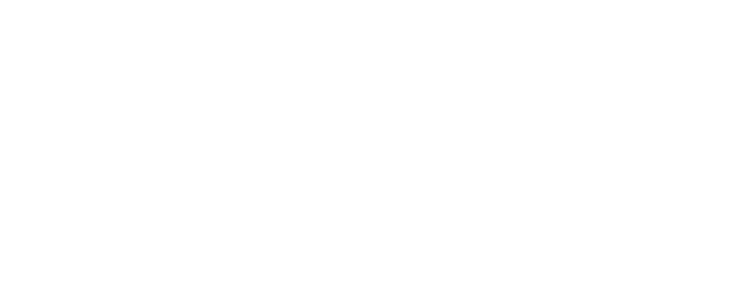 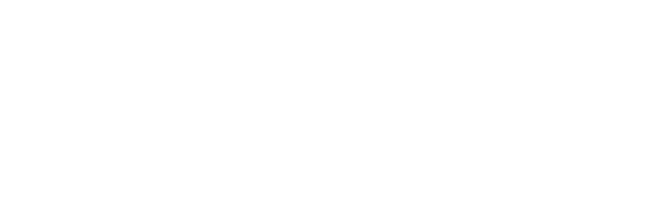 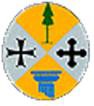 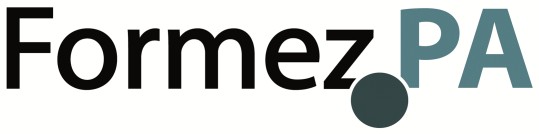 Regione Calabria
Dipartimento Organizzazione e Risorse Umane Settore Gestione Giuridica del Personale Formazione e Sviluppo Risorse Umane
Aiuti di Stato per realizzare infrastrutture e SIEG
8-11 giugno 2020
1
Il Processo di modernizzazione degli aiuti di Stato (SAM)
Processo di modernizzazione degli aiuti di Stato (SAM)
Nel 2012 la Commissione ha avviato un’importante riforma in ambito di controllo sugli aiuti di Stato (la modernizzazione degli aiuti di Stato - SAM), al fine di:

Incoraggiare aiuti di Stato ben concepiti, che mirano a fallimenti del mercato e ad obiettivi di interesse comune europeo
Concentrare il controllo sugli aiuti di Stato per i casi con il maggiore impatto sul mercato interno
Permettere alla Commissione di prendere decisioni più rapide
Comunicazione NOA
“Comunicazione della Commissione sulla nozione di aiuto di Stato di cui all’articolo 107, paragrafo 1, del Trattato sul funzionamento dell’Unione europea” (2016/C 262/01) del 19/7/2016)

NOA:
Chiarire la nozione di aiuto di Stato
Fornire una sintesi dell’interpretazione della nozione alla luce della giurisprudenza della Corte di giustizia dell’UE e della prassi della Commissione europea
Fornire l’interpretazione della Commissione in mancanza di quella della Corte di giustizia dell’UE
Struttura della Comunicazione NOA
Introduzione
Nozione di impresa e di attività economica
Origine statale
Vantaggio
Selettività
Incidenza sugli scambi e sulla concorrenza
Infrastrutture
Disposizioni finali
Il focus sulle infrastrutture
Gli elementi di maggiore interesse per il settore delle infrastrutture:
Considerazioni generali
₋	Nozione di impresa
₋	Attività economica (ad esempio per le infrastrutture culturali)
₋	Vantaggio: quando un appalto pubblico esclude un aiuto (ad esempio a favore dell'operatore di un’infrastruttura)?
₋	Effetto sugli scambi tra Stati membri - quando è 	escluso?
₋	Distorsione della concorrenza e monopoli legali
Capitolo 7 sulle infrastrutture nella NOA
Impresa e attività economica
Impresa: qualsiasi entità che esercita un’attività  economica, a prescindere da status giuridico e modalità di  finanziamento
Attività economica: offrire beni e servizi sul mercato
Ad esempio: un porto fornisce servizi portuali ai propri clienti (ossia agli operatori portuali nel porto e/o direttamente agli utenti, quali le compagnie di navigazione) ed è in concorrenza con altri porti. Ne consegue che il porto stesso (non solo gli operatori situati all’interno di quest’ultimo) sia un’impresa ai sensi della normativa in materia di aiuti di Stato.
Nessuna attività economica: compiti di regolamentazione, vigilanza, attività basate sulla solidarietà, funzioni di base dello Stato (istruzione, dogane, sicurezza aerea, difesa, polizia, ecc.). E cultura...
Origine statale
Trasferimento di risorse statali e imputabilità
Imputabilità: se lo Stato esercita un controllo sulla misura in questione
Risorse statali: comprende tutte le risorse che si trovano sotto il controllo dello Stato (a prescindere dal fatto che l’ente erogatore sia autonomo)

Chiarimenti in particolare su:
Imputabilità e obblighi in virtù del Diritto dell’UE
Risorse UE: lo Stato membro ha discrezionalità sull'utilizzo delle risorse (ad es. nel caso dei Fondi Strutturali dell'UE)
Vantaggio: Gara d’appalto
Se un’infrastruttura (parzialmente) finanziata con aiuti di  Stato non è gestita dal proprietario, ma da un operatore  terzo, si deve garantire che nessun aiuto venga trasferito
Pertanto l’operatore deve pagare un prezzo di mercato, ad es. stabilito con procedura di selezione concorrenziale,  trasparente, non discriminatoria e incondizionata
In passato (comunicazione SIEG 2011) si richiedevano esclusivamente «procedure aperte» e «procedure ristrette» per escludere la presenza  di aiuti di Stato agli aggiudicatari; una «procedura negoziata con  pubblicazione di bando di gara», non era considerata sufficiente, ma ora la NOA precisa che:
Gara d’appalto: allineamento con norme UE in materia di appalti
Tutte le procedure consentite dalle direttive sugli appalti  pubblici in linea di principio sono sufficienti ad escludere la  presenza di aiuti di Stato
₋	Una maggiore coerenza nell’ordinamento giuridico dell’UE
₋	Gli Stati membri liberi di ricorrere a procedure come «dialogo competitivo» e «procedura competitiva con negoziato» (utilizzato per progetti complessi, in particolare per le infrastrutture)
Vantaggio: conformità al MEOP
Se l'intervento statale migliora la situazione finanziaria  dell’impresa o le impedisce un peggioramento
Qualsiasi vantaggio economico che l’impresa non avrebbe  ottenuto in normali condizioni di mercato
Uno Stato membro può concorrere sul mercato, ma è  tenuto ad agire come un operatore privato (aiuti di Stato  VS attività o transazione commerciale)
TEST Principio dell’investitore operante in un’economia  di mercato (MEOP): nessun aiuto di Stato se lo Stato agisce come normale investitore, acquirente, venditore
Vantaggio: Applicazione del MEOP  (NOA §§ 83-114)
Gara d’appalto
Situazione pari passu
Benchmarking (comparazione con situazioni uguali)
Altre metodologie di valutazione:
- tassi/indicatori di riferimento del mercato, perizia di un esperto indipendente, etc.
Orientamenti specifici per i prestiti/garanzie, ad esempio Comunicazione sul tasso di riferimento (2008/C 14/02) e  Comunicazione sulle garanzie (2008/C 155/02)
Effetti sugli scambi tra Stati membri e distorsione della concorrenza
Le due condizioni sono strettamente collegate
Il giudice dell’UE ha dato un’interpretazione molto ampia: in linea di principio, è sufficiente che un prodotto o servizio sia oggetto di scambi tra Stati membri, in un mercato liberalizzato
Nessuna distorsione della concorrenza possibile per i  servizi che sono oggetto di un monopolio legale in linea  con il Diritto dell’UE (nel rispetto di condizioni rigorose)
Nessuna distorsione della concorrenza - condizioni per monopolio legale
Nessuna distorsione della concorrenza (§188, NOA) se:
Un servizio/prodotto è soggetto a un monopolio legale (stabilito in conformità al Diritto dell’UE, nota 272 NOA)
Il monopolio legale esclude la concorrenza sul mercato, nonché per il mercato ossia la concorrenza per la posizione di prestatore esclusivo del servizio in questione 
Il servizio/prodotto non è in concorrenza con altri prodotti/servizi
Le sovvenzioni incrociate sono escluse nel caso che il fornitore fosse attivo in un altro mercato aperto alla concorrenza (vedi di seguito)
Sovvenzioni incrociate
Le sovvenzioni incrociate sono escluse nel caso che il fornitore fosse attivo in un altro mercato aperto alla concorrenza: 
 se il prestatore del servizio opera in un altro mercato (geografico o del prodotto) aperto alla concorrenza, si deve escludere che vi sia una sovvenzione trasversale
 ciò presuppone che si utilizzino conti separati, che i costi e i ricavi siano imputati correttamente e che i fondi pubblici stanziati per il servizio soggetto al monopolio legale non possano andare a vantaggio di altre attività
Nessun effetto su scambi intra-UE servizi locali
Conferma della prassi decisionale della Commissione che i piccoli servizi locali non incidono sugli scambi tra Stati  membri, se:
₋ poco probabile che attirino clienti da altri Stati membri e
₋ è prevedibile che abbiano un’incidenza più che marginale su decisioni di investimenti o di stabilimenti transfrontalieri

Indicazioni più dettagliate per numerosi settori:
₋ Impianti sportivi e ricreativi, ospedali, piccoli aeroporti, porti di dimensioni ridotte, ecc.
Comunicazione NOA, Capitolo 7 - Infrastrutture
Necessità di chiarimenti specifici; richiesta esplicita degli  Stati membri e di molti soggetti interessati
Grande rilevanza pratica (ad es. nei fondi strutturali)
Evoluzione: da «misure generali di intervento pubblico» a  misure oggetto del controllo sugli aiuti di Stato (sentenze  Aéroports de Paris; aeroporto di Lipsia/Halle)
L’incertezza giuridica a seguito di sentenze su Lipsia/Halle
Comunicazione NOA, Capitolo 7 - Infrastrutture
Le indicazioni in merito alla nozione di aiuto di Stato contenute nella presente comunicazione si applicano al finanziamento pubblico delle infrastrutture aventi un uso economico (NOA 199)

infrastrutture suscettibili di sfruttamento economico
Comunicazione NOA, Capitolo 7 - Infrastrutture
I progetti infrastrutturali spesso coinvolgono diverse categorie di soggetti e qualsiasi tipo di aiuto di Stato interessato può potenzialmente andare a vantaggio della costruzione (compreso l'ampliamento o il miglioramento), della gestione o dell'utilizzo dell'infrastruttura (NOA 200)
È quindi utile distinguere (sebbene tali funzioni possano in alcuni casi sovrapporsi) tra:
 promotore e/o proprietario di un'infrastruttura
 gestori/operatori, vale a dire le imprese che utilizzano direttamente l'infrastruttura per fornire servizi agli utenti finali, comprese le imprese che acquisiscono l'infrastruttura dal promotore/proprietario per sfruttarla economicamente o che ottengono una concessione o locazione per l'utilizzo e la gestione dell'infrastruttura 
 utilizzatori finali dell'infrastruttura
Comunicazione NOA, Capitolo 7 - Infrastrutture
(NOA nota 298) 

Per «proprietario» si intende qualsiasi soggetto che esercita effettivi diritti di proprietà sull'infrastruttura e gode dei vantaggi economici che ne derivano

Ad esempio, se il proprietario delega i propri diritti di proprietà a soggetto distinto (come un'autorità portuale) che gestisce l'infrastruttura per conto del proprietario, ai fini del controllo degli aiuti di Stato si considera che questo soggetto sostituisca il proprietario
Infrastrutture — Attività economica
Legittimo affidamento prima di Aéroports de Paris (2000)
Uso a fini economici = attività economica (Lipsia/Halle 2012)
Nessuna attività economica in assenza di uso economico
₋	Esercizio di pubblici poteri (competenza pubblica: polizia, militare, dogana, difesa e  sicurezza)
₋	Non utilizzati per l’offerta di beni o servizi su un mercato libero (strade di uso  pubblico)
Uso misto di un'infrastruttura non economica:
₋	concetto di «attività economica accessoria» – ancillarity, fino al 20 % della capacità complessiva annua
₋	«servizi comunemente aggiuntivi» (cultura: caffè, 	ristoranti, negozi): di norma nessun effetto sugli scambi 	tra gli Stati membri
Infrastrutture, distorsione della concorrenza e incidenza sugli scambi
Casi locali («Nessuna incidenza sugli scambi» - prassi decisionale)

Condizioni intese ad escludere un'incidenza sugli scambi tra Stati membri o una distorsione della concorrenza (criteri § 211 NOA):
Si tratta di infrastrutture non soggette alla concorrenza diretta di altre infrastrutture dello stesso tipo (o infrastrutture di diversa natura) che offrano servizi aventi un rilevante grado di sostituibilità con i servizi offerti: condizione tipicamente soddisfatta per infrastrutture di rete globali che rappresentano monopoli naturali (non è economico replicarli, ad es. ferrovia)
Un finanziamento privato insignificante nel settore interessato a livello dello Stato membro
Le infrastrutture non devono essere dedicate a singole imprese o singolo settore
Infrastrutture - sovvenzioni incrociate
Criteri § 211 NOA soddisfatti = generalmente nessun aiuto  di Stato a livello di costruzione delle infrastrutture
Intero finanziamento non ricade nelle norme sugli aiuti di  Stato soltanto se si escludono sovvenzioni incrociate o sovvenzioni indirette di altre attività economiche (§ 212  NOA) ad esempio:
₋	se il proprietario non è attivo in (altre) attività economiche OPPURE se vi è una separazione dei conti + garanzia di non vantaggio di altre attività
₋	una gara d'appalto per la gestione dell'infrastruttura esclude aiuti indiretti all'operatore
Aiuti di Stato: a quale livello?
Proprietari/promotori  dell’infrastruttura
Gli operatori o gli utilizzatori
ricevono un vantaggio?
Gestori/operatori
dell’infrastruttura
Il vantaggio è trasferito?
Cfr. NOA, § 200 e capitoli 7.2,  7.3 e 7.4
UTENTE  1
UTENTE
2
UTENTE  3
24
Infrastrutture – applicazioni settoriali
Il controllo degli aiuti di Stato si applica di solito alla costruzione di infrastrutture nei seguenti settori:
Aeroporti, porti, energia, banda larga
Il controllo degli aiuti di Stato in genere non si applica per la
costruzione di infrastrutture nei seguenti settori:
Ferrovie, strade e ponti/gallerie, canali/vie navigabili interne, idrico
₋	Uso gratuito: assenza di attività economica
₋	Uso contro pedaggio: costruzione di norma soddisfa le condizioni di assenza di effetti sulla concorrenza o sugli scambi tra MS
(contrariamente alla gestione dell'infrastruttura)
Infrastrutture: operatori e utenti
Qualora gli operatori o gli utilizzatori di un’infrastruttura  costruita con un finanziamento pubblico paghino un prezzo  di mercato, essi non ricevono alcun aiuto di Stato indiretto  (nessun vantaggio è trasferito a loro)
Chiarimento:
₋	Gara di appalto esclude gli aiuti a gestore/operatore
₋	Copertura del costo incrementale (gli utilizzatori/utenti contribuiscono in misura apprezzabile alla redditività del progetto/del gestore) - qualora non vi siano altri metodi come l’analisi comparativa o la gara d'appalto - esclude gli aiuti agli utilizzatori/utenti (Orientamenti per gli aeroporti)
Ulteriori indicazioni
Le griglie analitiche:

https://ec.europa.eu/competition/state_aid/modernisation/notice_aid_en.html
Impatto della sentenza Aeroporto di Lipsia-Halle
La sentenza Leipzig/Halle ha confermato che la costruzione di  un’infrastruttura di trasporto non poteva essere dissociata dalla  gestione delle infrastrutture stesse, la quale costituisce un’attività  economica
La discussione che ha seguito ha concentrato l'attenzione anche su  settori in cui le regole degli aiuti di Stato erano in applicazione da  molto tempo
Pertanto i servizi della Commissione (DG REGIO e DG COMP) hanno messo a punto uno strumento volto ad aiutare gli Stati  membri e le Autorità di gestione: le griglie analitiche
Le griglie analitiche
Cosa sono le griglie analitiche?
Checklist per fornire indicazioni circa le norme sugli aiuti di Stato applicabili al finanziamento pubblico dei progetti infrastrutturali

Documento di lavoro dei servizi della Commissione per fornire indicazioni: NON si tratta di un documento di policy
Struttura delle griglie analitiche
La struttura delle griglie analitiche è la seguente:
Esistenza di un aiuto di Stato? (ad es. si tratta di un’attività economica? Impatto sulla concorrenza o sugli scambi tra Stati membri? Rientra nel «de minimis»?)
Servizi di Interesse Economico Generale (SIEG) - nessun aiuto se si opera nel pieno rispetto dei criteri Altmark (C-280/00 del 2003)
Si tratta di aiuti di Stato, ma esentati dall’obbligo di notifica
Aiuti di Stato per i quali risulta un obbligo di notifica

La struttura e formulazione è coerente in tutte le griglie
I quattro criteri "Altmark"
Assenza di vantaggio economico se il funzionamento dell’infrastruttura è assegnata come SIEG conformemente ai criteri della sentenza C-280/00 Altmark:

Progetto necessario per fornire un autentico SIEG
Parametri previamente definiti in modo obiettivo e trasparente
Nessuna compensazione oltre il costo netto della fornitura del SIEG + utile ragionevole
SIEG assegnati mediante appalto pubblico o compensazione non superiore a quanto richiederebbe una società efficiente
Il quadro analitico
Il finanziamento di infrastrutture comporta aiuti di Stato?
Valutazione alla luce della Comunicazione della Commissione NOA
Aiuti di Stato esenti da notifica:
Regolamento generale di esenzione per categoria n. 651/2014
Decisione SIEG 2012/21
Regolamenti n. 1370/2007 e 2338/2016 (trasporti terrestri passeggeri)
Regimi di aiuti di Stato esistenti
Aiuti di Stato che devono essere notificati:
Specifiche norme di compatibilità (Orientamenti)
Direttamente ai sensi degli Articoli 93, 106, 107 del TFUE
Le griglie analitiche del 2012

Le griglie sono state prodotte nel 2012 su richiesta del  COCOF (Comitato di coordinamento dei Fondi strutturali)
In data 1.08.2012, la Commissione (DG REGIO + DG COMP)  ha inviato le griglie agli Stati membri «per garantire il rispetto delle norme sugli aiuti di Stato nell’attuazione dei programmi operativi nell’ambito dei Fondi strutturali»
Le griglie analitiche del 2015
A seguito degli sviluppi in materia di aiuti di Stato  (modernizzazione degli aiuti di Stato, nuovi orientamenti, nuovo Regolamento generale di esenzione per categoria, recenti decisioni) con effetti anche su progetti infrastrutturali, era necessario aggiornare la precedente serie di griglie analitiche (del 2012)

Importante chiarire che queste norme e principi non si applicano soltanto ai progetti cofinanziati dai Fondi strutturali, ma si applicano a tutti i progetti infrastrutturali, in presenza di (possibili/presunti) aiuti di Stato
Le griglie analitiche
Utilizzo corretto delle griglie in caso di notifica
Le griglie riportano solo un numero limitato di condizioni ed elementi da valutare ai sensi degli "orientamenti" applicabili o  delle altre norme sugli aiuti di Stato
Le griglie NON sono, e non sono destinate a essere, una sintesi o una versione semplificata delle regole sugli aiuti di Stato, ma hanno il solo scopo di fornire chiarimenti
Alla notifica, gli Stati membri sono tenuti ad analizzare  attentamente le norme applicabili per evitare le notifiche  incomplete: una notifica incompleta comporta ritardi
Riferimenti normativi nelle griglie
Le griglie riportano un elenco dettagliato di riferimenti a  normativa e documenti esistenti:
Regolamenti, direttive, decisioni
Orientamenti, comunicazioni


La loro pertinenza è soggetta a cambiamenti, data  l'interpretazione e la costante evoluzione delle norme  applicabili alla luce della giurisprudenza
Principi per il finanziamento pubblico delle infrastrutture aeroportuali e portuali
Nozione di aiuto – principio generale
§202 NOA
Nella sentenza Aéroports de Paris (2000), il Tribunale ha precisato  che la gestione di un aeroporto doveva essere qualificata come  un'attività economica
La sentenza Leipzig/Halle (2012) ha confermato che la costruzione della pista di un aeroporto commerciale costituisce di per sé un'attività economica
Sebbene queste cause riguardino gli aeroporti, i principi sviluppati dagli organi giurisdizionali dell'UE hanno valenza più ampia e sono quindi applicabili alla costruzione di altre infrastrutture indissociabilmente legate a un'attività economica
Specificità settoriale
Le infrastrutture portuali ed aeroportuali sono destinate alla  fornitura di servizi a titolo oneroso

Tali servizi si configurano come attività economiche e pertanto il finanziamento pubblico delle infrastrutture è in linea di principio soggetto alle norme sugli aiuti di Stato

Al contrario, infrastrutture destinate ad attività che rientrano nei compiti svolti dallo Stato nell'esercizio dei suoi pubblici poteri esulano dall'ambito di applicazione delle norme sugli aiuti di  Stato
Principi fondamentali - aeroportuale
La maggior parte delle infrastrutture aeroportuali sono destinate alla fornitura di servizi aeroportuali alle compagnie aeree a titolo oneroso. Tali servizi si configurano come attività economiche e pertanto il loro finanziamento è soggetto alle norme sugli aiuti di  Stato. Allo stesso modo, se un'infrastruttura è utilizzata per offrire servizi commerciali non aeronautici ad altri utenti, il finanziamento pubblico dell'infrastruttura è oggetto delle norme sugli aiuti di Stato

Poiché gli aeroporti sono spesso in concorrenza tra di loro, anche il finanziamento delle infrastrutture aeroportuali è tale da incidere sugli scambi tra Stati membri (§214 NOA)
Principi fondamentali - portuale
Il finanziamento pubblico delle infrastrutture portuali favorisce un'attività economica ed è pertanto in linea di principio soggetto  alle norme in materia di aiuti di Stato

Come nel caso degli aeroporti, i porti possono competere tra di loro e quindi anche il finanziamento delle infrastrutture portuali è idoneo a incidere sugli scambi tra Stati membri (§215 NOA)
Esistenza di aiuto di Stato è esclusa - 1
Assenza di attività economica laddove siano infrastrutture destinate ad attività che rientrano nei compiti svolti dallo Stato nell'esercizio dei suoi pubblici poteri:
Negli aeroporti sono considerate attività non economiche il controllo del traffico aereo, i servizi di soccorso e antincendio, i servizi di polizia, i servizi doganali e le attività necessarie alla protezione dell'aviazione civile
Nei porti questi principi si applicano al controllo del traffico marittimo, i servizi antincendio, la polizia e le dogane
Esistenza di aiuto di Stato è esclusa - 2
Uso misto: in caso di un'infrastruttura utilizzata per attività sia economiche che non economiche, vige il divieto di sovvenzioni incrociate (possibile finanziare solo costi netti, con una chiara separazione dei conti)
Assenza di potenziali effetti sugli scambi tra Stati membri se l’infrastruttura ha un impatto puramente locale, o se il finanziamento ricade in un Regolamento «de minimis»
Esistenza di aiuto di Stato è esclusa - 3
Assenza di vantaggi economici – analisi dei tre livelli
Proprietario/promotore: aiuto è escluso se vi è la soddisfazione del MEIP (pari passu e/o credibile piano aziendale ex ante con un rendimento ai valori di mercato)
Operatore/concessionario, se l’operazione è:
assegnata a un prezzo su base concorrenziale, trasparente, non  discriminatoria e incondizionata o a tariffe conformi al MEOP sulla base
 analisi comparativa, o 
 metodologia di valutazione standard generalmente accettata; o

assegnata come SIEG in linea con i criteri Altmark
Esistenza di aiuto di Stato è esclusa - 4
Assenza di vantaggi economici — analisi dei tre livelli
Utilizzatori (compagnie aeree)
Per gli aeroporti: conformità dell'operazione alle condizioni di mercato sulla base di metodi di valutazione comunemente accettati. Il criterio (MEOP) dell'operatore in un'economia di mercato è soddisfatto per il finanziamento pubblico di infrastrutture aperte e non riservate a un utente specifico se, alla luce di valutazioni ex ante, gli utenti contribuiscono in misura apprezzabile alla redditività del progetto/del gestore ("costo incrementale")
Ossia nel caso in cui il gestore dell'infrastruttura stipuli accordi commerciali con singoli utenti che consentano di coprire tutti i costi derivanti dagli accordi stessi, compreso un ragionevole margine di profitto sulla base di solide prospettive a medio termine (§228 NOA e punto 53 Aviation Guidelines)
Esistenza di aiuto di Stato è esclusa - 4
Assenza di vantaggi economici — analisi dei tre livelli
Utilizzatori
Per i porti: si può escludere l'esistenza di un vantaggio per gli utenti se i canoni per l'utilizzo dell'infrastruttura:
sono stati fissati nel quadro di una gara (§226 NOA)
la conformità dell'operazione alle condizioni di mercato può essere valutata sulla base delle condizioni alle quali operatori privati analoghi concedono la gestione di infrastrutture analoghe in situazioni analoghe (comparazione parametrica), se possibile (§227 NOA)
sono determinati tenendo conto del costo incrementale (§228 NOA)
Aiuto di Stato compatibile - aeroportuale
Compatibili ed esenti dall’obbligo di notifica, ad es. in base a:

GBER
Decisione n. 2012/21/UE (SIEG per la prestazione dei servizi universali): compensazione per SIEG per aeroporti sotto una determinata soglia di passeggeri annui

Altrimenti - se è necessaria la notifica - valutazione ai sensi di:

Orientamenti sugli aiuti di Stato agli aeroporti

Art. 106(2) TFUE sulla base della disciplina quadro sui SIEG
Aiuto di Stato compatibile - portuale
Compatibili ed esenti dall’obbligo di notifica, ad es. in base a:

GBER
Decisione n. 2012/21/UE (SIEG per la prestazione dei servizi universali): compensazione per SIEG per porti sotto una determinata soglia di passeggeri annui

Altrimenti - se è necessaria la notifica - valutazione ai sensi di:

Art. 107(3) (c) TFUE

Art. 106(2) TFUE sulla base della disciplina quadro sui SIEG
Principi per il finanziamento pubblico delle infrastrutture nei settori delle ferrovie e trasporto urbano, strade, ponti, gallerie e
vie navigabili interne, idrico
Definizione
Relativo al finanziamento della costruzione, manutenzione e funzionamento di infrastruttura ferroviaria e di trasporto urbano, quali tram e metropolitana (infrastruttura ferroviaria) § 219 NOA
Relativo al finanziamento della costruzione, manutenzione e gestione di strade, ponti, gallerie e vie navigabili interne (infrastruttura stradale) § 220 NOA
Finanziamento della costruzione, manutenzione e gestione di reti globali di approvvigionamento idrico e di trattamento delle acque reflue (infrastrutture idriche) § 221 NOA
Principi fondamentali
Questo tipo di infrastrutture rappresenterebbe un tipico caso di monopolio naturale per "infrastrutture globali di rete" in quanto non sarebbe economico replicarle (la cui costruzione pertanto non incide sugli scambi né falsa la concorrenza)
La gestione di tali infrastrutture può costituire un’attività economica (strade a pedaggio, reti ferroviarie, reti idriche)
In pratica, costruzione e gestione sono spesso combinati
(realizzati e gestiti da una stessa entità)
Esistenza di aiuto di Stato è esclusa - 1
Quando l'infrastruttura (stradale/ferroviaria/idrica) è:
monopolio naturale, come nel caso di infrastrutture globali di rete che sarebbe antieconomico replicare, per le quali:
sono in genere esclusi effetti sugli scambi tra Stati membri e la distorsione della concorrenza per la costruzione, se:
non esiste concorrenza diretta per l’infrastruttura
il finanziamento privato è insignificante nel settore e Stato membro interessati (analisi a livello di Stato membro)
non è «dedicata», ma fornisce un vantaggio alla società nel suo insieme
§ 211 § 212 § 219 § 220 § 221 della NOA
Esistenza di aiuto di Stato è esclusa - 2
Costruzione e gestione sono spesso combinati
Il finanziamento non costituisce un aiuto di Stato se:
Costruzione e gestione sono oggetto di gara d’appalto o
	La costruzione fa riferimento a un monopolio naturale e la gestione e l'operazione è soggetta a monopolio legale (ovvero un servizio riservato attribuito per legge a un fornitore interno) che non esclude soltanto la concorrenza sul mercato, ma anche per il mercato

Cfr. §§ 219 e 188 NOA; 
Decisione N 356/2002 - Regno Unito - Network Rail
Esistenza di aiuto di Stato è esclusa - 3
Nessuna attività economica: strade di uso pubblico accessibili gratuitamente sono infrastrutture generali ed il loro finanziamento pubblico non rientra nell’ambito di applicazione delle norme sugli aiuti di Stato, a meno che non si  tratti di infrastrutture dedicate

Nessuna attività economica: in caso di infrastrutture non sfruttate commercialmente, ad esempio se utilizzate dallo Stato nell’esercizio delle sue funzioni / poteri pubblici (difesa, polizia, dogane, controllo del traffico e sicurezza stradale, prevenzione delle inondazioni) o distanti dai mercati (impianti di desalinizzazione, bacini idrologici)

Attenzione: la competenza dello Stato non è un concetto statico, si pensi al caso dei servizi pubblici che vengono privatizzati
Esistenza di aiuto di Stato è esclusa - 4
Uso misto: in caso di un'infrastruttura utilizzata per attività sia economiche che non economiche, vige il divieto di sovvenzioni incrociate (possibile finanziare solo costi netti, con una chiara separazione dei conti)
Assenza di potenziali effetti sugli scambi tra Stati membri se l’infrastruttura ha un impatto puramente locale o se ricade in un Regolamento «de minimis»
Esistenza di aiuto di Stato è esclusa - 5
Assenza di vantaggi economici – analisi dei tre livelli
Proprietario/promotore: aiuto è escluso se vi è la soddisfazione del MEIP (pari passu e/o credibile piano aziendale ex ante con un rendimento ai valori di mercato)
Operatore/concessionario, se l’operazione è:
assegnata a un prezzo su base concorrenziale, trasparente, non discriminatoria e incondizionata o a tariffe conformi al MEOP sulla base di:
	i) analisi comparativa, o 
	ii) metodologia di valutazione standard generalmente accettata; o
assegnata come SIEG in linea con i criteri Altmark
Esistenza di aiuto di Stato è esclusa - 6
Assenza di vantaggi economici — analisi dei tre livelli
Utilizzatori
Per la ferrovia: per le imprese ferroviarie, se canone di accesso è in linea con la legislazione dell’UE — v. Linee guida ferroviarie, Direttiva 2012/34/UE e successiva Direttiva 2016/2370/UE
Per le strade: se non dedicata e l'accesso non è discriminatorio (si applica soltanto il principio di selettività)
Per l'idrico: per gli utilizzatori (nel caso di imprese) l'aiuto di Stato può essere escluso se l’infrastruttura non è dedicata e tutti gli utenti godono di un accesso equo e non discriminatorio a condizioni di mercato
Aiuto di Stato compatibile - ferrovia
Compatibile ed esente da obblighi di notifica, ad es. in base a:
Articolo 56 GBER per «infrastrutture locali»
MASSIMALI: Progetto di 20 milioni di euro e gli aiuti di 10 milioni di euro (in base al calcolo del deficit di finanziamento – "funding gap")
Operatori/utenti hanno accesso libero e non discriminatorio (con offerta trasparente a prezzo di mercato)
Il Regolamento 1370/2007 (relativo alla fornitura di servizi di trasporto terrestre di passeggeri, comprese le infrastrutture) e successivo Regolamento 2338/2016
Ammessi solo costi netti per compensare obblighi di servizio pubblico (in  assenza di sovra compensazioni)
Altrimenti soggetto a notifica, da valutare ai sensi dell’Articolo 107, paragrafo 3, lettera c), TFUE, oppure dell'Art. 93 (ad es. per l'intermodale)
Aiuto di Stato compatibile - strade
Esenti dall’obbligo di notifica, ai sensi del GBER, ad esempio nel  caso di strade dedicate:
Articolo 14 GBER per aiuti agli investimenti a finalità regionale:
Nelle zone assistite (ai sensi Artt. 107.3.a e 107.3.c del TFUE)
Intensità massima dell’aiuto in base a Carta degli aiuti a finalità regionale

Altrimenti se è necessaria la notifica valutazione ai sensi di:

Art. 107(3) (c) TFUE
Art. 106(2) TFUE
Art. 107(3) (b) TFUE — per progetti di comune interesse europeo
Aiuto di Stato compatibile - idrico
Compatibili ed esenti dall’obbligo di notifica, ad es. in base a:

Articolo 56 GBER per «infrastrutture locali»
Articolo 14 GBER per gli aiuti per investimenti a finalità regionale, se si tratta di un'infrastruttura dedicata ad un'impresa
Decisione n. 2012/21/UE (SIEG per la prestazione dei servizi idrici universali):
Compensazione per SIEG al di sotto di 15 Meuro all’anno
Altrimenti se è necessaria la notifica valutazione ai sensi di:

Art. 106(2) TFUE sulla base della disciplina quadro sui SIEG
Art. 107(3) (c) TFUE
Principi per il finanziamento pubblico delle infrastrutture energetiche
Principi fondamentali - energia
L'infrastruttura energetica è utilizzata per la fornitura di servizi di energia a titolo oneroso, il che costituisce un'attività di mercato
L'infrastruttura energetica è, in larga misura, costruita da  operatori di mercato, il che dimostra l'esistenza di una notevole attività di finanziamento da parte del mercato, ed è finanziata mediante le tariffe a carico degli utenti
Poiché favorisce un'attività economica ed è tale da provocare un'incidenza sugli scambi tra Stati membri, il finanziamento pubblico delle infrastrutture energetiche è in linea di principio soggetto alle norme sugli aiuti di Stato (§217 NOA)
Definizione – infrastruttura energetica
Orientamenti EEAG 2014, punto 31 – e Art. 2(130) GBER

Le infrastrutture energetiche includono:
energia elettrica: infrastruttura per la trasmissione, per la distribuzione e  impianti di stoccaggio di energia elettrica
gas: condotte di trasmissione e distribuzione per il trasporto del gas, impianti di stoccaggio sotterranei collegati alle condotte di gas, impianti di ricevimento, stoccaggio e rigassificazione o decompressione per il gas naturale liquefatto («GNL») o il gas naturale compresso («GNC»)
petrolio: oleodotti, stazioni di pompaggio e impianti di stoccaggio
CO2: rete di condotte per il trasporto di CO2 verso i luoghi di stoccaggio
Esistenza di aiuto di Stato è esclusa
Assenza di vantaggi economici – analisi dei tre livelli
Proprietario/promotore: aiuto è escluso se vi è la soddisfazione del MEIP (pari passu e/o credibile piano aziendale ex ante con un rendimento ai valori di mercato)
Altri livelli, se l’operazione è:
assegnata a un prezzo su base concorrenziale, trasparente, non discriminatoria e incondizionata o a tariffe conformi al MEOP
assegnata come SIEG in linea con i criteri Altmark
per utilizzatori, uso di tariffe regolate, a patto che non siano discriminatorie
Aiuto di Stato compatibile - energia
Compatibile ed esente da obblighi di notifica, se
Articolo 48 GBER per «infrastrutture energetiche»
Si applica solo a infrastrutture definite all'Articolo 2(130)
Solo per infrastrutture nelle regioni "assistite"
Ammissibili tutti i costi di investimento tranne il risultato operativo (calcolato ex ante o con meccanismo di recupero ex post – claw back)
MAX 50 milioni per impresa e per progetto
Rispettano regolamentazione tariffaria e accesso
Sono esclusi investimenti per stoccaggio ed infrastrutture petrolifere

Decisione n. 2012/21/UE (SIEG per la prestazione dei servizi universali): compensazione per SIEG al di sotto di 15 Meuro all’anno
Aiuto di Stato da notificare - energia
Altrimenti - se è necessaria la notifica - valutazione ai sensi di:

Disciplina in materia di aiuti di Stato a favore dell'ambiente e dell'energia 2014-2020 ("EEAG"):
Vedere la sezione 3.8 della Disciplina EEAG

Art. 106(2) TFUE sulla base della disciplina quadro sui SIEG
Principi per il finanziamento pubblico delle infrastrutture nel settore della cultura
Cultura e conservazione del patrimonio - Nozione di aiuto
§33 NOA
«La cultura è un veicolo di identità, valori e significati che  rispecchiano e modellano le società dell’Unione»
Cultura e conservazione del patrimonio coprono: musei, archivi, biblioteche, centri o spazi culturali e artistici, teatri, teatri lirici, sale da  concerto, siti archeologici, monumenti, siti ed edifici storici, costumi e artigianato tradizionali, festival, esposizioni, etc.

E inoltre, il patrimonio naturale riguarda: conservazione della biodiversità,degli habitat e delle specie
Cultura e conservazione del patrimonio  Assenza di attività economica - I
§36 NOA =>		si considerano non economiche e quindi non  rientrano negli aiuti di Stato:

-	Molte attività culturali o di conservazione del  patrimonio oggettivamente non sostituibili per cui si può escludere l'esistenza di un vero mercato…
…ad esempio, archivi pubblici contenenti documenti unici
Cultura e conservazione del patrimonio  Assenza di attività economica - II
§34 NOA => Non rientrano negli aiuti di Stato:
Il finanziamento di attività accessibili al pubblico a titolo  gratuito ha un obiettivo sociale e culturale che non riveste  carattere economico
Nella stessa ottica, se il contributo dei visitatori copre solo una frazione del costo effettivo (<50%), questo non modifica il carattere non economico, in quanto non può essere considerato un'autentica remunerazione del servizio prestato
Cultura e conservazione del patrimonio  Presenza di attività economica
§35 NOA => Ricadono invece negli aiuti di Stato in quanto
economiche:

Attività finanziate prevalentemente (>50%) dai contributi dei visitatori/utenti o attraverso altri mezzi commerciali, ad es. cinema, esposizioni ed eventi musicali commerciali
Attività che favoriscono esclusivamente alcune imprese e non il pubblico in generale, ad es. il restauro di un edificio storico utilizzato da un’impresa privata
Cultura e conservazione del patrimonio  Assenza di incidenza sugli scambi
§197(b) NOA =>	Nel caso di attività economiche, assenza di incidenza sugli scambi tra Stati Membri: attività culturali che non rischiano di sottrarre utenti o visitatori a offerte analoghe

Con l'eccezione: «solo i finanziamenti concessi a grandi e  rinomate istituzioni culturali e gli eventi che si verificano in uno  Stato membro che sono ampiamente promossi al di fuori del  loro paese di origine sono potenzialmente in grado di incidere  sugli scambi tra Stati membri»
Cultura e conservazione del patrimonio
"Customary amenities" / ancillarity - 1
Nota piè pagina (50) NOA (rif. §207 NOA)

La Commissione ritiene che non ha effetto sugli scambi il finanziamento pubblico concesso per servizi comunemente aggiuntivi (ristoranti, negozi, parcheggi) a infrastrutture utilizzate per attività non economiche

Nello specifico non ha incidenza alcuna sugli scambi il finanziamento pubblico concesso ai servizi forniti nell'ambito di attività culturali e di conservazione del patrimonio, ad esempio negozi, bar, guardaroba di un museo
Cultura e conservazione del patrimonio
Customary amenities / "ancillarity" - 2
§207 NOA – concetto di accessorietà / "ancillarity"
In caso di uso misto (economico/non economico), il  finanziamento pubblico esula dalle norme in materia di aiuti di Stato per infrastrutture usate quasi esclusivamente per attività non economiche

A condizione che l'uso economico rimanga puramente accessorio, che l'attività sia direttamente connessa all'utilizzo dell'infrastruttura o necessaria o intrinsecamente legata al suo uso principale (non economico)

Condizione soddisfatta se le attività economiche necessitano degli stessi fattori produttivi delle attività principali (non economiche), ad esempio ricerca e sviluppo
Cultura e conservazione del patrimonio
Analisi dei livelli di aiuto
Si esclude un aiuto di Stato in caso di applicazione del principio dell'operatore di mercato (MEOP) sia per  proprietario/promotore sia per l'operatore:
 Gara d'appalto (procedura di selezione concorrenziale)
 Pari passu del pubblico con investitore/operatore privato
 Studi che indicano i valori di mercato (benchmark) o altre metodologie di valutazione generalmente accettate
Per l'utilizzatore infrastrutture non dedicate cui tutti hanno  accesso non discriminatorio alle medesime condizioni
Aiuti "esenti" alla cultura e conservazione del  patrimonio – "GBER"
… nel caso non si possa escludere l'aiuto
Vasta esenzione: elenco indicativo all'Art. 53(2) GBER
Forme di aiuto: aiuti agli investimenti, compresi gli aiuti per la  creazione o l'ammodernamento delle infrastrutture culturali, e al funzionamento
Soglia di notifica: per investimenti per la cultura e la  conservazione del patrimonio € 100 milioni per progetto; per il  funzionamento € 50 milioni, per impresa per anno
Effetto di incentivazione: solo condizioni Art. 53
Aiuti "esenti" a cultura e patrimonio - II
Costi ammissibili in base all'Art. 53(4) GBER
Per gli aiuti agli investimenti, costruzione, ammodernamento, acquisizione, conservazione o miglioramento di infrastrutture  annualmente utilizzate a fini culturali per almeno 80% di tempo  o capacità
Per gli aiuti agli investimenti per il patrimonio culturale, tutti i costi ad esso riconducibili
Per gli aiuti al funzionamento: vedere all’Art. 53(5) GBER
Aiuti "esenti" a cultura e patrimonio - II
Calcolo dei costi ammissibili
Per gli aiuti agli investimenti, differenza tra costi ammissibili e  il risultato operativo ("funding gap") con calcolo ex ante, o clausola di un meccanismo di recupero ("claw-back"). Il gestore  può mantenere un utile ragionevole
Per gli aiuti al funzionamento, copertura delle perdite di esercizio e utile ragionevole per il periodo. Calcolo ex ante, o con meccanismo di recupero
Per aiuti < € 1 milione, l’importo massimo può essere fissato  all’80% dei costi ammissibili
Cultura e conservazione del patrimonio
Gli Stati Membri possono, se ritengono, invocare un SIEG: in tal caso si applicherebbero i principi della comunicazione  SIEG (Altmark, de minimis, Decisione 21/2012)

In caso di notifica, valutazione della compatibilità con il  mercato interno sulla base di:
Comunicazione SIEG
Articolo 107(3)(d) TFUE
Funding gap
Controllo di compatibilità in base all'analisi del «deficit di finanziamento» ("funding gap")

La metodologia del funding gap consiste nel valore attuale netto della differenza tra i flussi di cassa positivi e negativi, inclusi i costi di investimento, nel corso della durata dell’investimento in capitale fisso

I flussi di cassa sono pertanto quelli dello scenario di progetto, confrontati con quelli derivanti dal mantenimento dello status quo – business as usual – o eventuali ipotesi alternative
Funding gap
Tutti questi valori, ricavi e costi, devono essere scontati al valore attuale netto utilizzando il costo del capitale, vale a dire in base ai normali tassi di rendimento applicati dal beneficiario in altri progetti di investimento di tipo simile o, se questi non sono disponibili, il costo del capitale del beneficiario nel suo complesso, o i rendimenti attesi comunemente osservati nel settore
Il focus è sul calcolo e la stima dei futuri ricavi generati dall’infrastruttura, ad esempio calcolando il livello di tariffe e canoni che potrebbero essere applicati per finanziare l‘investimento senza compromettere l‘attrattività dell’infrastruttura
Ciò consente di ridurre il contributo pubblico al minimo indispensabile (requisito della proporzionalità dell’aiuto)
molte grazie per l’attenzione …
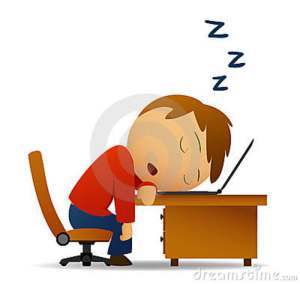 Sergio Vasarri (sergiovasarri@hotmail.com)
83